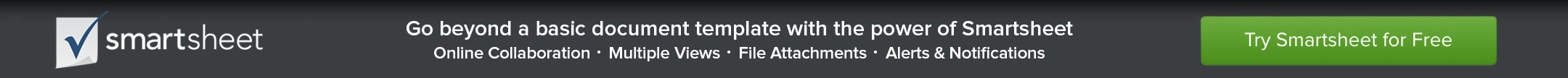 100001
100002
100004
100005
100007
100008
KA
KA
FL
AK
OH
CA
NY
FL
100009
100010
100011
100012
100013
100014
AR
AL
AR
AK
NY
PAPA
AL
KO
CA
100006
100015
100016
100003
PAPA
TX
OH
NM
KO
FL
AL
AK
AR
KO
NM
CA
NY
KA
OH
PAPA
TX